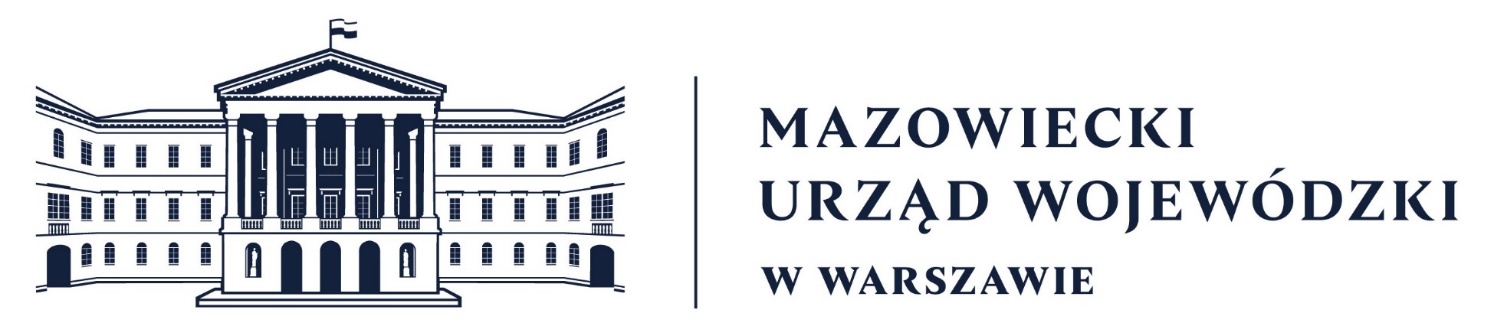 Rządowy Fundusz Rozwoju Dróg nabór wniosków o dofinansowanie zadań gminnych i powiatowych planowanych 
do realizacji od 2024 r.
Warszawa, 6 lipca 2023 r.
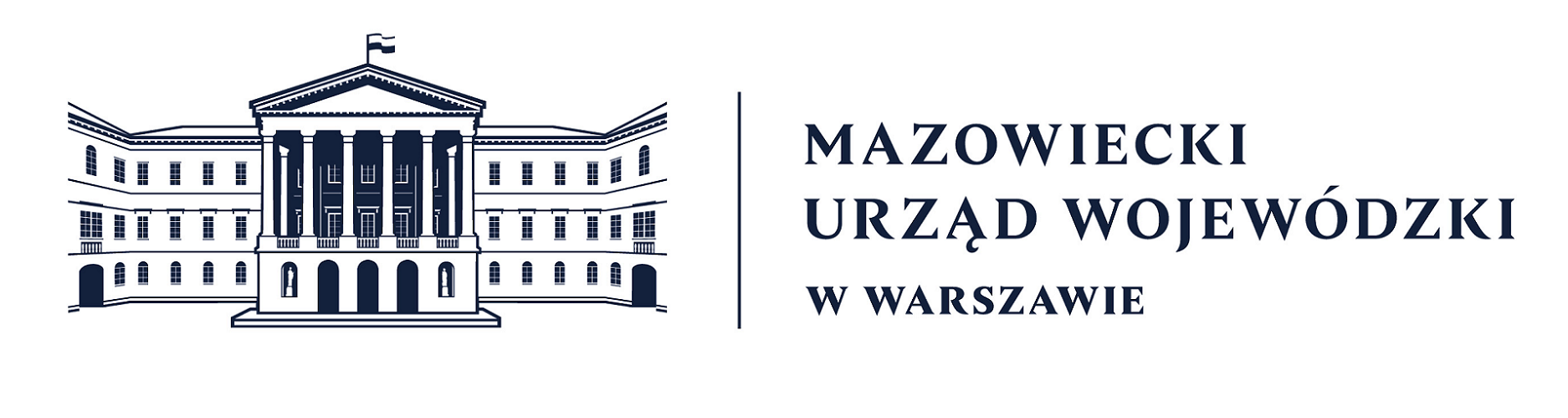 Alokacja środków RFRD na rok 2024
W ramach Rządowego Funduszu Rozwoju Dróg, dla województwa mazowieckiego na rok 2024 przyznane zostały środki w wysokości

512 771 671,54 zł

z czego kwotę 468 701 917,84 zł przeznacza się na dofinansowanie zadań zgłoszonych w ramach niniejszego naboru (kwota może ulec zmianie w związku ze zmianami list zadań rekomendowanych do dofinansowania w roku 2023).
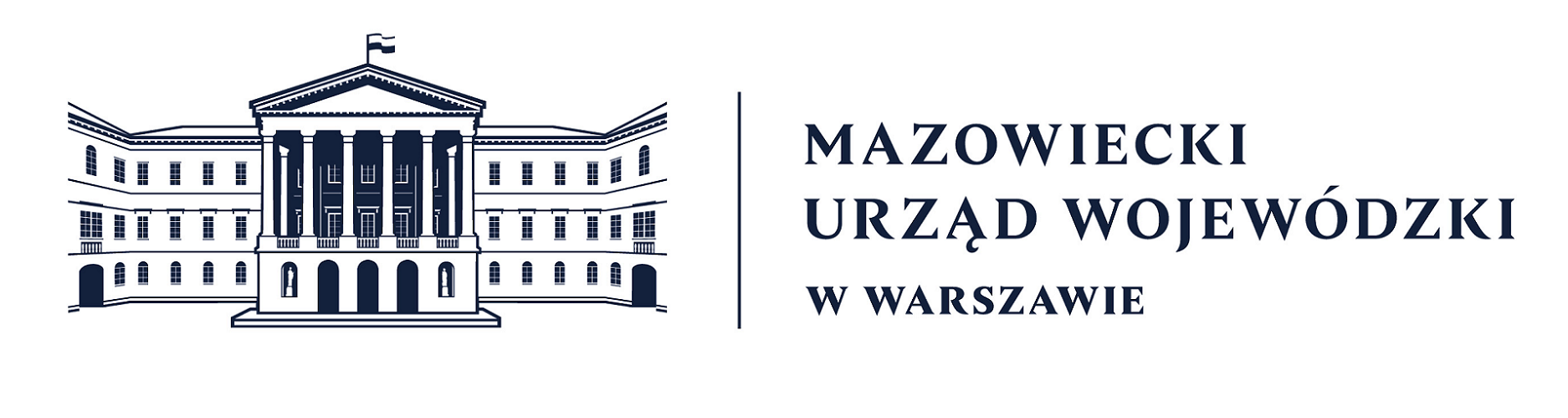 Limity wniosków
Każda jednostka samorządu terytorialnego uprawniona jest do złożenia dwóch wniosków o dofinansowanie, po jednym z każdego rodzaju zadań:
zadań inwestycyjnych – zadań polegających na budowie (w tym rozbudowie) lub przebudowie drogi/dróg,
bieżących – zadań polegających na remoncie drogi/dróg, z okresem realizacji do 12 miesięcy.
W przypadku złożenia przez daną jednostkę większej liczby wniosków niż dopuszczalny limit dla każdego rodzaju zadań, wszystkie wnioski pozostawione zostaną bez rozpatrzenia.
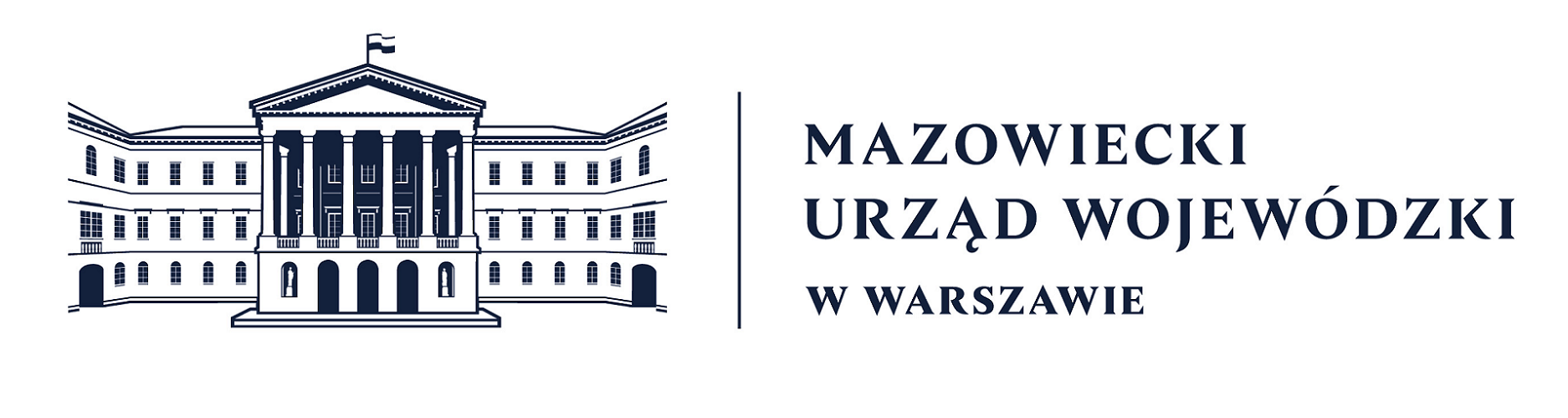 Zadanie inwestycyjne
W ramach zadania inwestycyjnego można zgłosić maksymalnie dwa odcinki drogi/dróg, przy czym jeżeli odcinki te nie są ze sobą powiązane, to wartość zadania nie może przekroczyć 5 mln zł.

Odcinki powiązane - Odcinki drogi o tym samym numerze lub odcinki dróg połączone ze sobą  skrzyżowaniem, przejazdem kolejowym lub mostem/wiaduktem/tunelem. 
Jednocześnie w przypadku zadań polegających na budowie (rozbudowie) lub przebudowie, ww. obiekty lub skrzyżowania powinny spełniać warunki i wymogi określone w przepisach techniczno-budowlanych i nie wymagać przebudowy (wyjątek od niniejszej zasady stanowią przejazdy kolejowe, mosty, wiadukty, tunele lub skrzyżowania realizowane równolegle ze zgłoszonym do dofinansowania zadaniem, pod warunkiem ich zgodności z przepisami techniczno-budowlanymi).
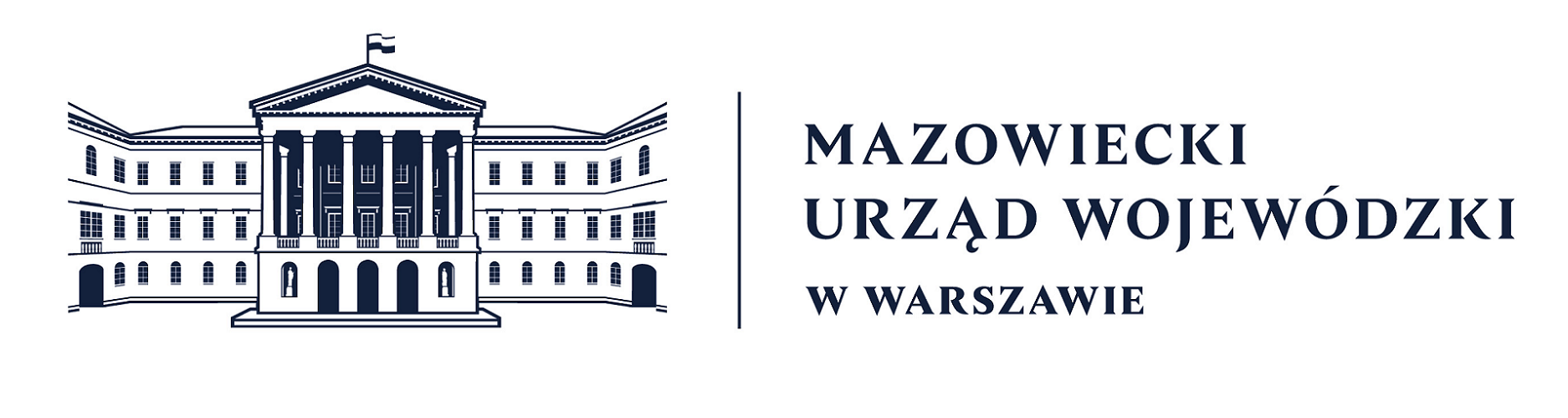 Zadanie bieżące
W ramach zadania bieżącego (remontowego) można zgłosić maksymalnie dwa dowolne odcinki drogi/dróg, ponadto wartość zadania nie może przekroczyć:
1 mln zł – w przypadku zadań zgłaszanych przez gminy,
4 mln zł – w przypadku zadań zgłaszanych przez powiaty i miasta na prawach powiatu.
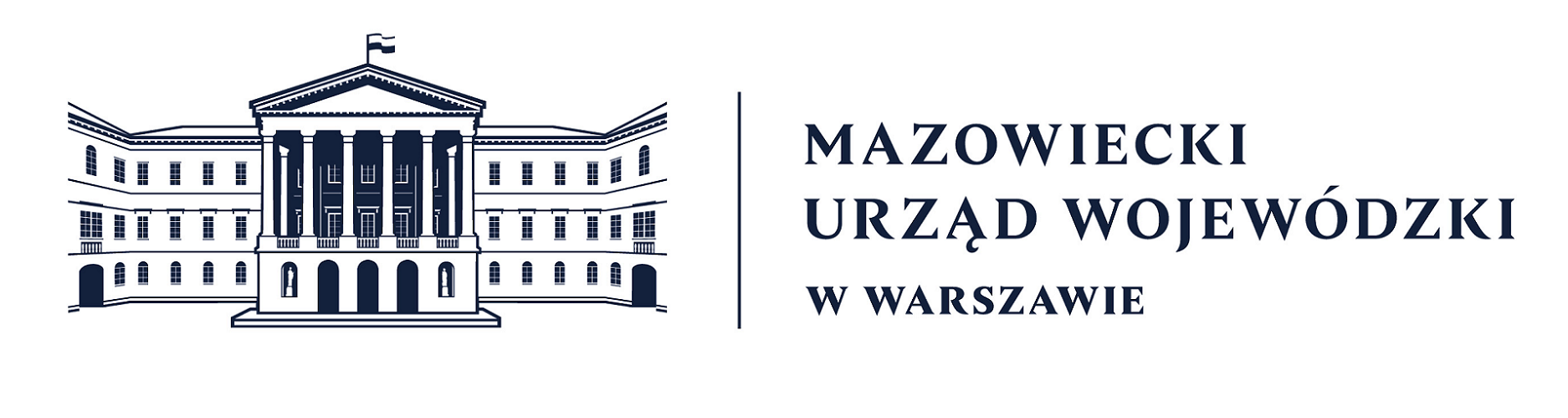 Ważne
Dla zgłoszonego zadania wnioskodawca powinien posiadać pełną dokumentację techniczną i projektową (w tym m.in. projekt stałej organizacji ruchu, przedmiar robót, kosztorys inwestorski), niezbędną do pozyskania dokumentu uprawniającego do wykonania robót budowlanych.

W przypadku zadań polegających na budowie (rozbudowie) lub przebudowie, wszelkie elementy odcinków drogi/dróg zgłoszonych do dofinansowania (zarówno zaprojektowane jak i te, na których nie zaplanowano do realizacji żadnych prac) muszą spełniać warunki i wymogi techniczne określone w przepisach techniczno-budowlanych dla dróg publicznych wydanych na podstawie ustawy z dnia 7 lipca 1994 r. - Prawo budowlane.
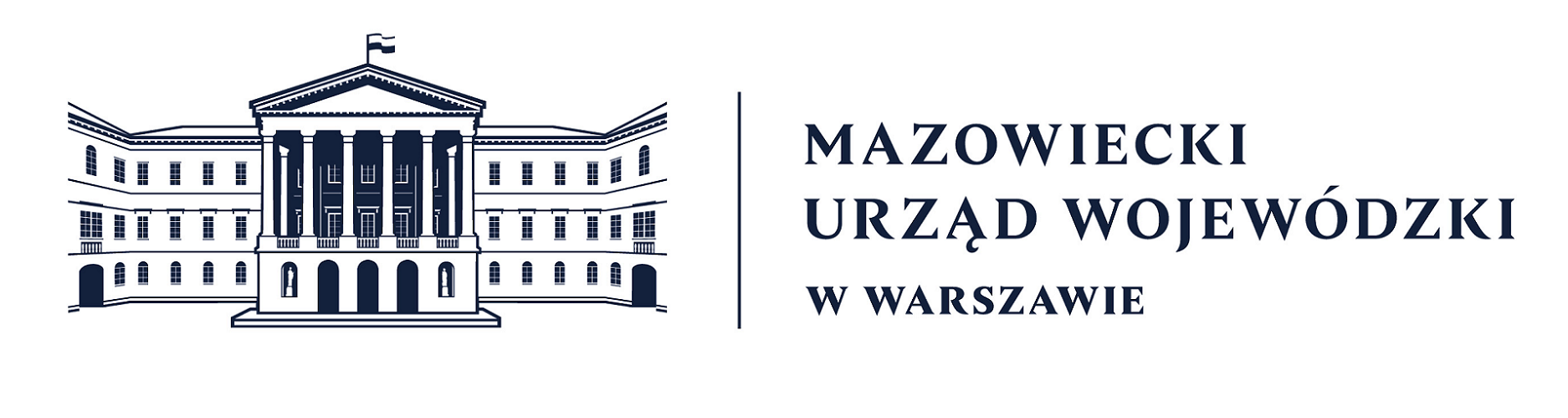 Wymagane załączniki
Mapa poglądowa
Załącznik w postaci mapy poglądowej powinien zawierać informacje i obrazować lokalizację odcinka/odcinków drogi/dróg objętego/objętych zadaniem na tle sieci dróg i pokazywać istotne punkty, mogące mieć wpływ na ocenę wniosku (art. 24 ww. ustawy o Rządowym Funduszu Rozwoju Dróg). W przypadku zadań dotyczących 2 odcinków,na załączniku niezbędne jest czytelne oznaczenie każdego z odcinków.
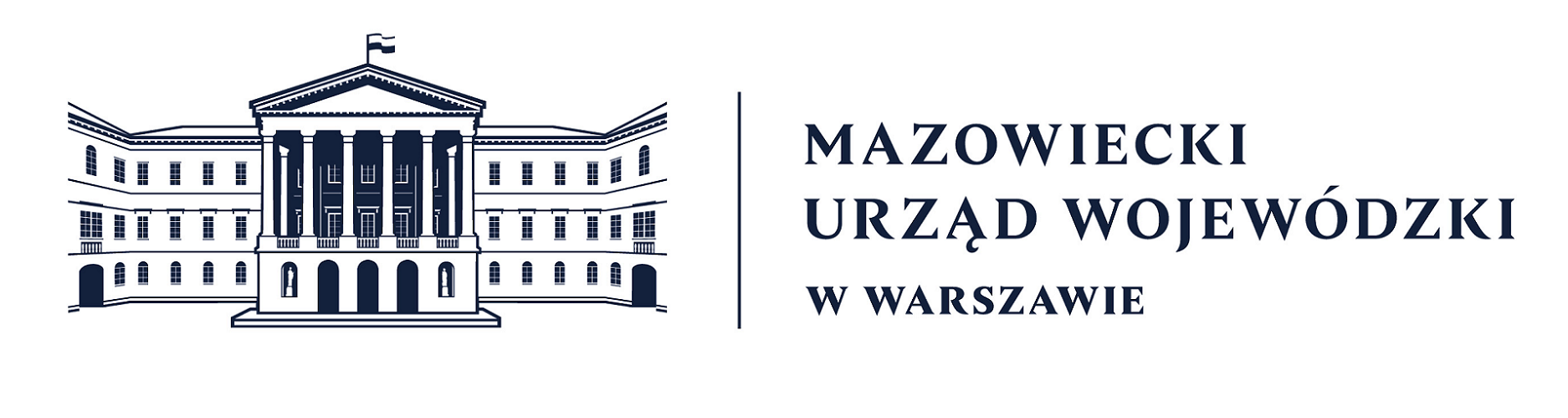 Wymagane załączniki
Sporządzone wg wzoru stanowiącego załącznik nr 4 do ogłoszenia oświadczenie potwierdzające wypełnienie przez Wnioskodawcę obowiązku wynikającego z § 2.2 rozporządzenia Ministra Infrastruktury z dnia 16 lutego 2005 r. w sprawie trybu sporządzania informacji oraz gromadzenia i udostępniania danych o sieci dróg publicznych, obiektach mostowych, tunelach oraz promach (Dz.U. 2005 nr 67 poz. 583), tj. oświadczenie potwierdzające sporządzenie oraz przekazanie do Generalnego Dyrektora Dróg Krajowych i Autostrad informacji dla celów statystycznych o sieci dróg publicznych (dotyczy informacji na dzień 31 grudnia 2022 r.).
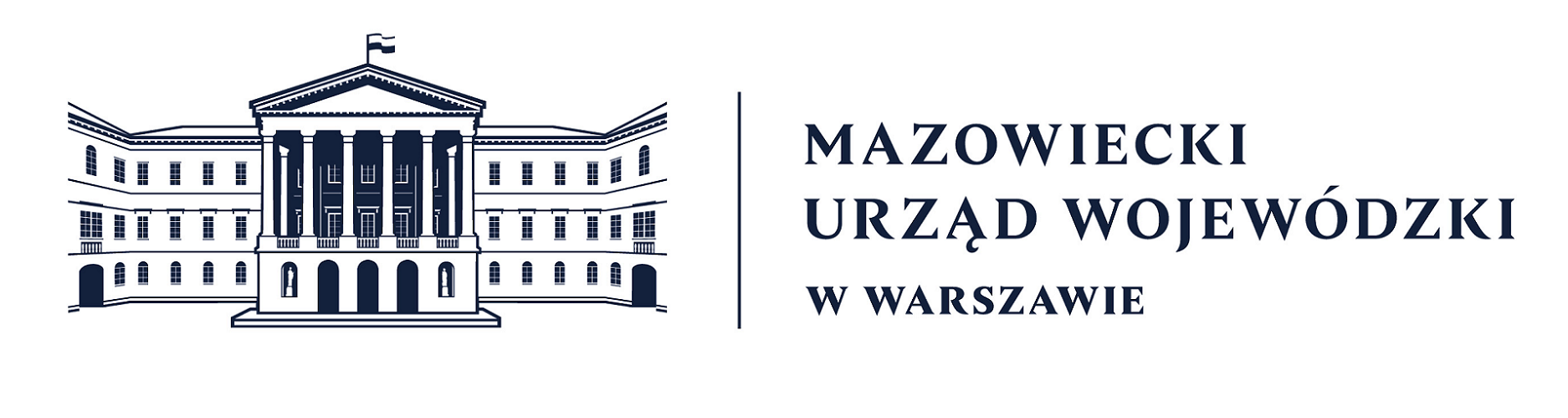 Dodatkowy wymóg formalny
Zgodnie z art. 21 ust. 8 ww. ustawy o Rządowym Funduszu Rozwoju Dróg określony został dodatkowy wymóg formalny, tj. obowiązek przedłożenia w terminie do 10 stycznia 2024 r. dokumentów z Prawa budowalnego uprawniających do wykonania robót budowlanych wskazanych we wniosku o dofinansowanie, pod rygorem odmowy podpisania umowy o dofinansowanie zadania.
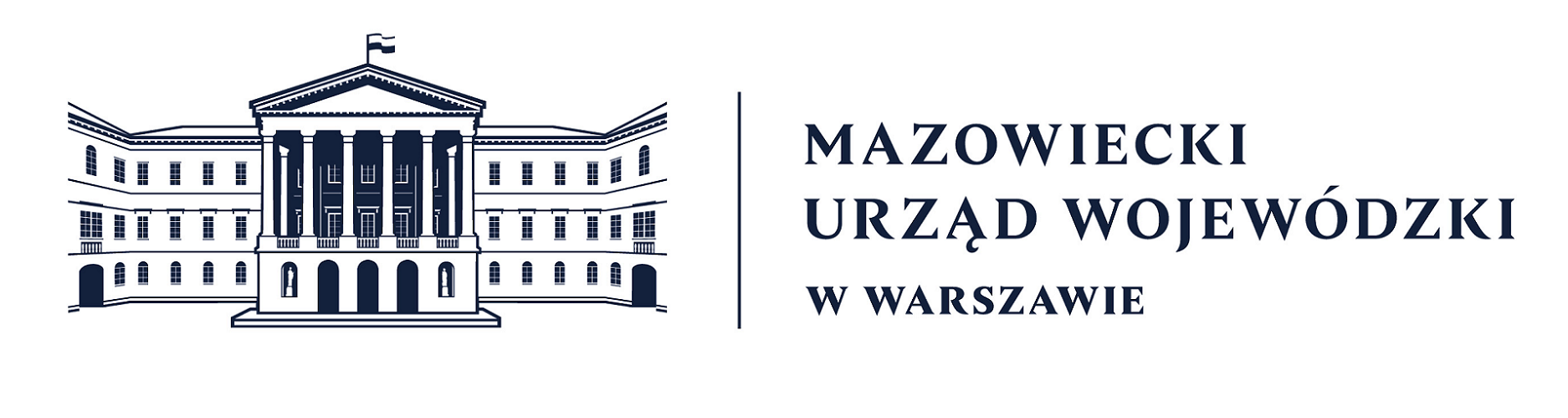 Dodatkowy wymóg formalny
Zgodnie z art. 21 ust. 8 ww. ustawy o Rządowym Funduszu Rozwoju Dróg określony został dodatkowy wymóg formalny, tj. obowiązek przedłożenia w terminie do 10 stycznia 2024 r. dokumentów z Prawa budowalnego uprawniających do wykonania robót budowlanych wskazanych we wniosku o dofinansowanie, pod rygorem odmowy podpisania umowy o dofinansowanie zadania.
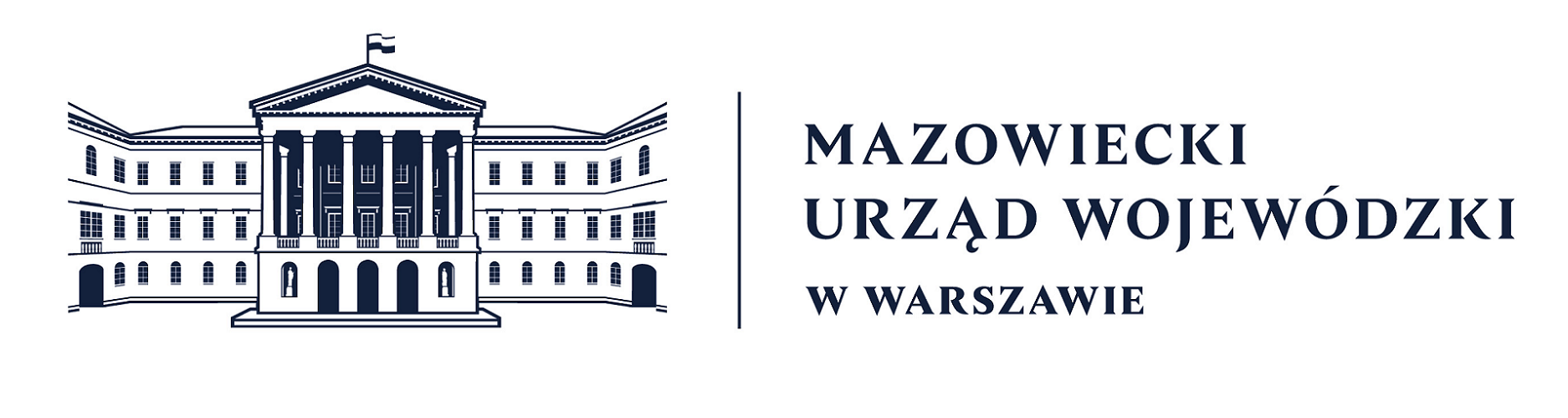 Gdy wniosek nie spełnia wymogów formalnych
W przypadku gdy wniosek o dofinansowanie nie spełnia wymogów formalnych opisanych w niniejszym ogłoszeniu lub zawiera oczywiste omyłki – komisja wzywa wnioskodawcę do jego uzupełnienia lub poprawienia w nim oczywistych omyłek, w terminie 10 dni od dnia otrzymania wezwania, pod rygorem pozostawienia wniosku bez rozpatrzenia.

Uzupełniając lub poprawiając wniosek o dofinansowanie, nie można załączać dokumentów datowanych na dzień po złożeniu wniosku.
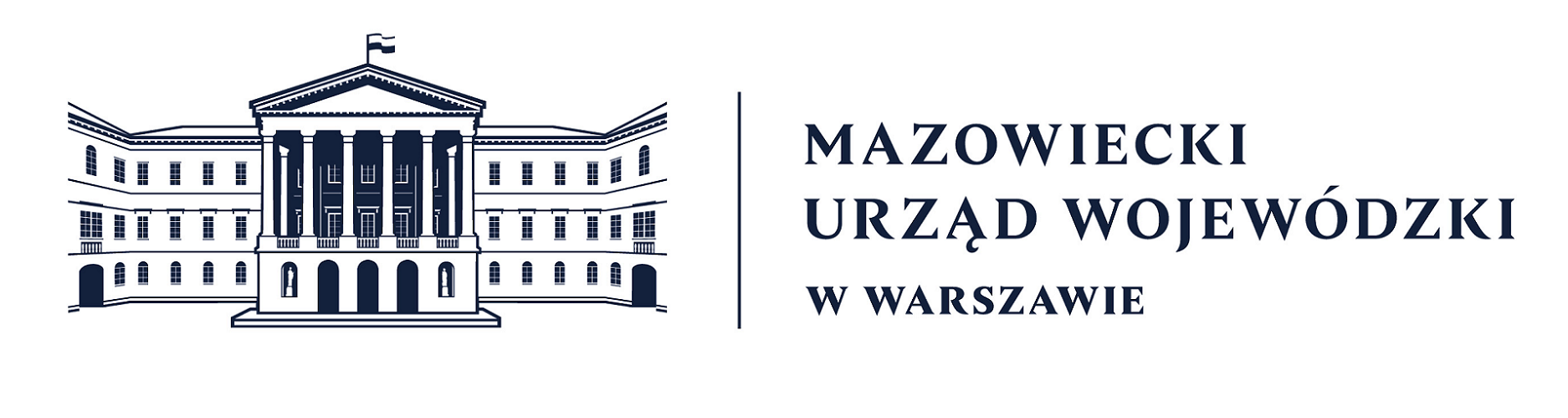 Termin składania wniosków
Termin składania wniosków o dofinansowanie upływa w dniu 19 lipca 2023 r. 

W przypadku dokumentów przesłanych za pośrednictwem operatora pocztowego, o terminie złożenia wniosku decyduje data wpływu do Mazowieckiego Urzędu Wojewódzkiego w Warszawie.
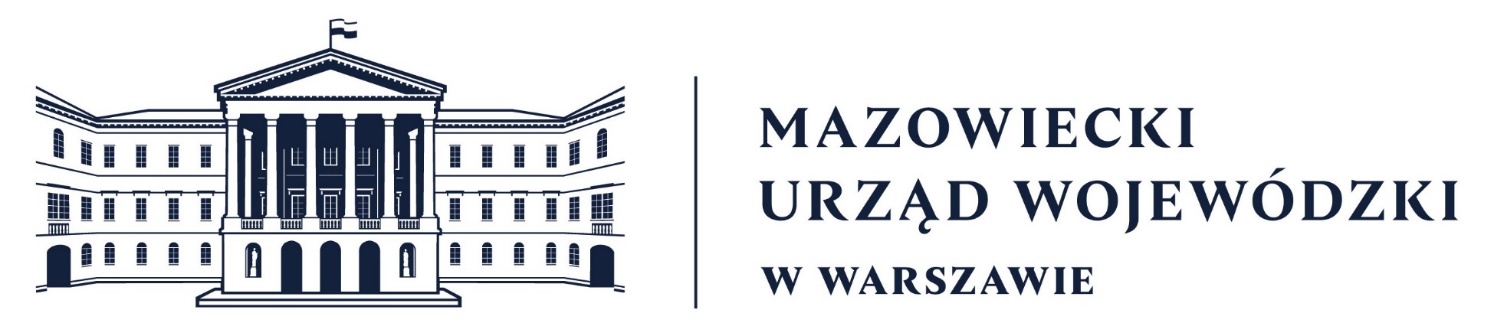 Dziękuję za uwagę
Katarzyna Harmata
Dyrektor Wydziału Rozwoju Regionalnego
__________________________________________________________________
Mazowiecki Urząd Wojewódzki w Warszawie
pl. Bankowy 3/5
00-950 Warszawa